IMPLEMENTING THE SDG AGENDA TO LEAVE NO ONE BEHIND INNOVATIONS IN EUROPE ON THE FAST TRACK TO ENDING AIDS
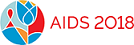 Vytenis Andriukaitis
EU Commissioner for Health & Food Safety
Progress towards90-90-90 targets in the EU/EEA
Global target 90%
Source: ECDC
The Abrigado in Luxembourg
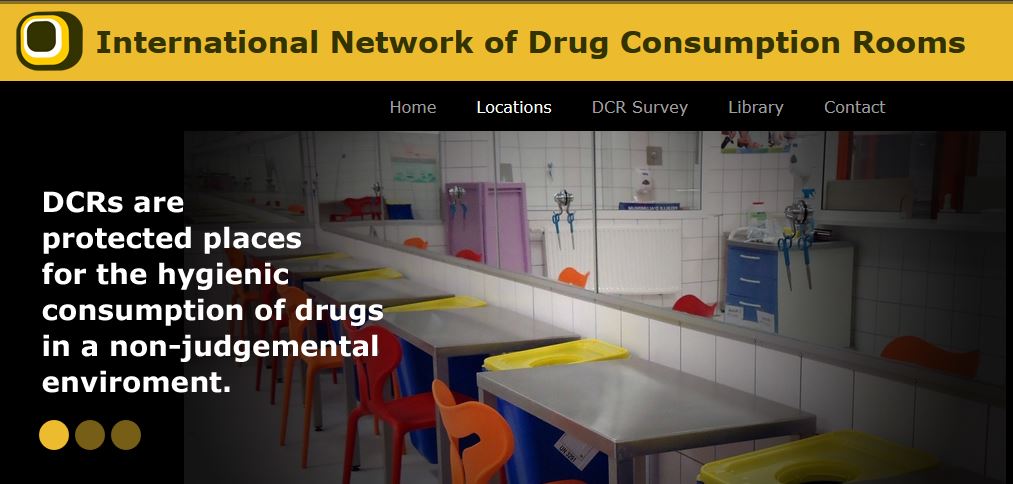 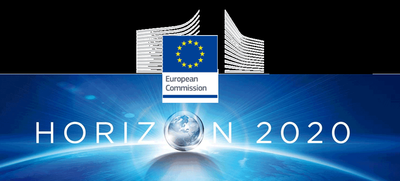 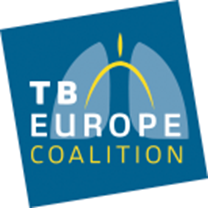 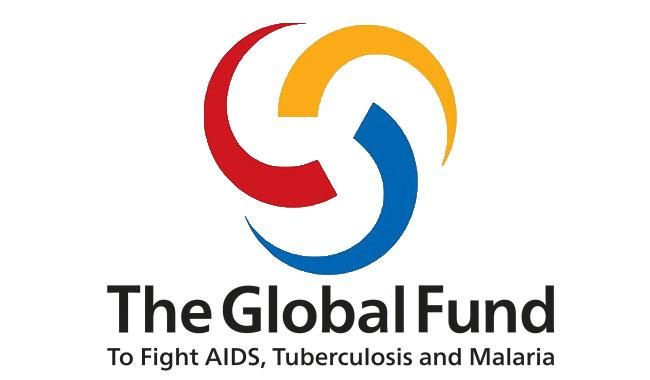 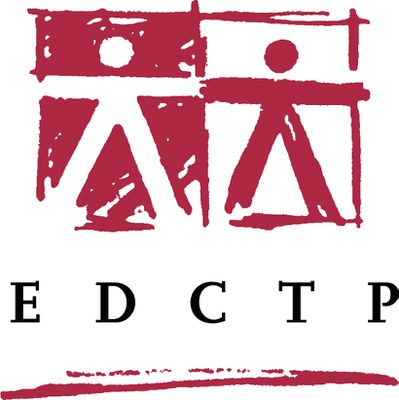 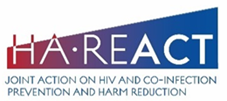 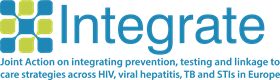 Thank you! 


		

            @V_Andriukaitis 	 facebook.com/vytenisandriukaitis
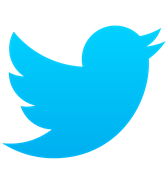 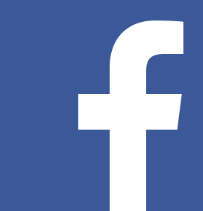